Support Manuals for Everyone
To develop consistency  across caregivers.
To train new staff.
To keep important information in one place.
Easy access to information in case of an emergency.
Why build a support manual?
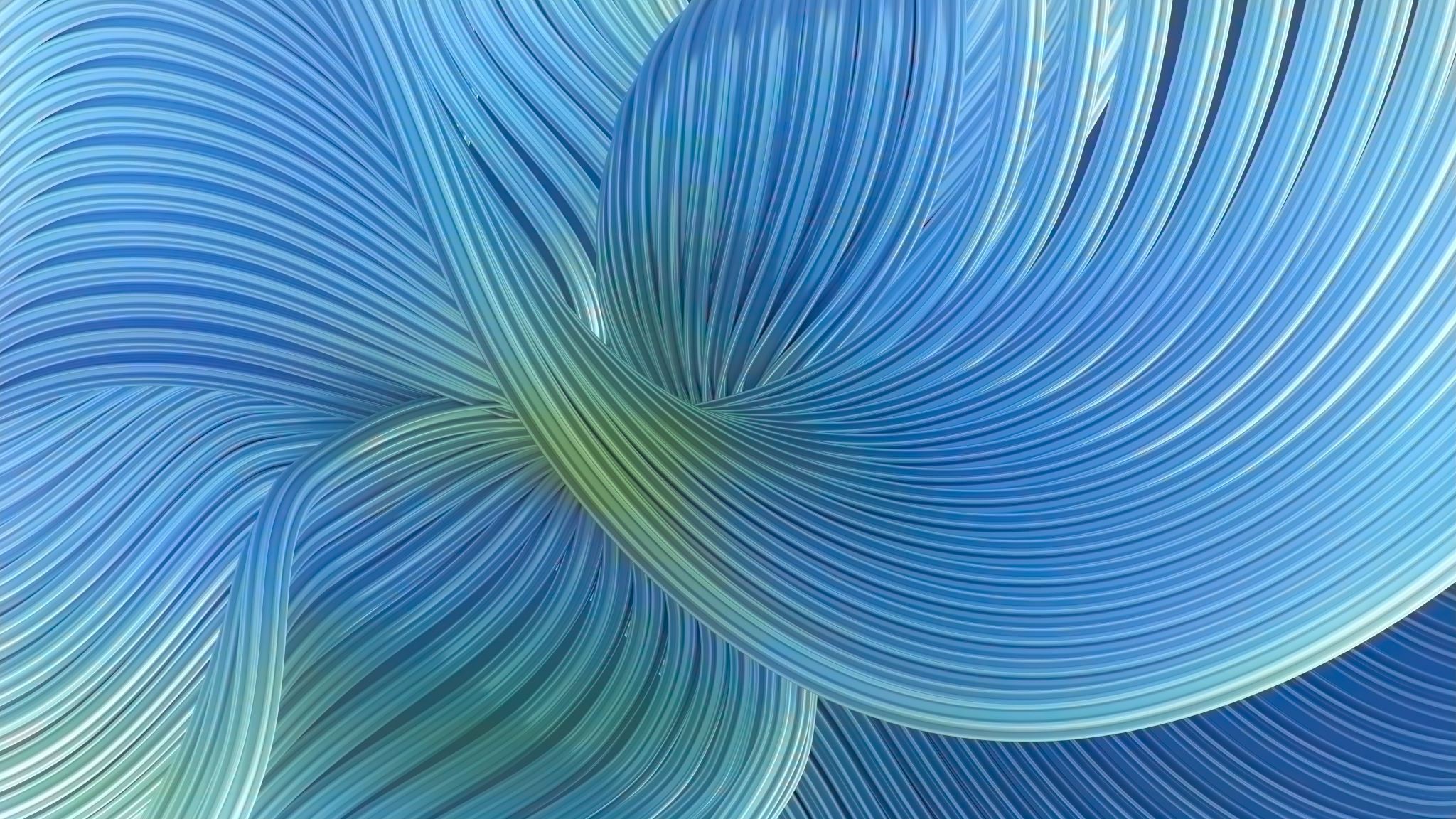 What is a support manual?
Activities of daily living-bathing, grooming, dressing, toileting, eating.
Behavioral supports.
Communication.
Medical information-medications, conditions, doctors.
Recreational activities at home and in the community.
Essential sections of a support manual
Examples from a 21-year-old individual's support manual
Benefit documentation 
Legal documents
Social network information
Music
Photos
Videos
Technology
Staff training checklist and evaluation
Additional sections to consider
Example of a 45-year-old individual’s electronic support manual
Start with a well-developed ISP.
Identify which of the essential sections you want to start with.
Break it down into subsections.
Write one subsection at a time and get feedback from other care-givers
Consider using a community specialist to help with this.
How do I get from ground zero to a well-developed support manual?
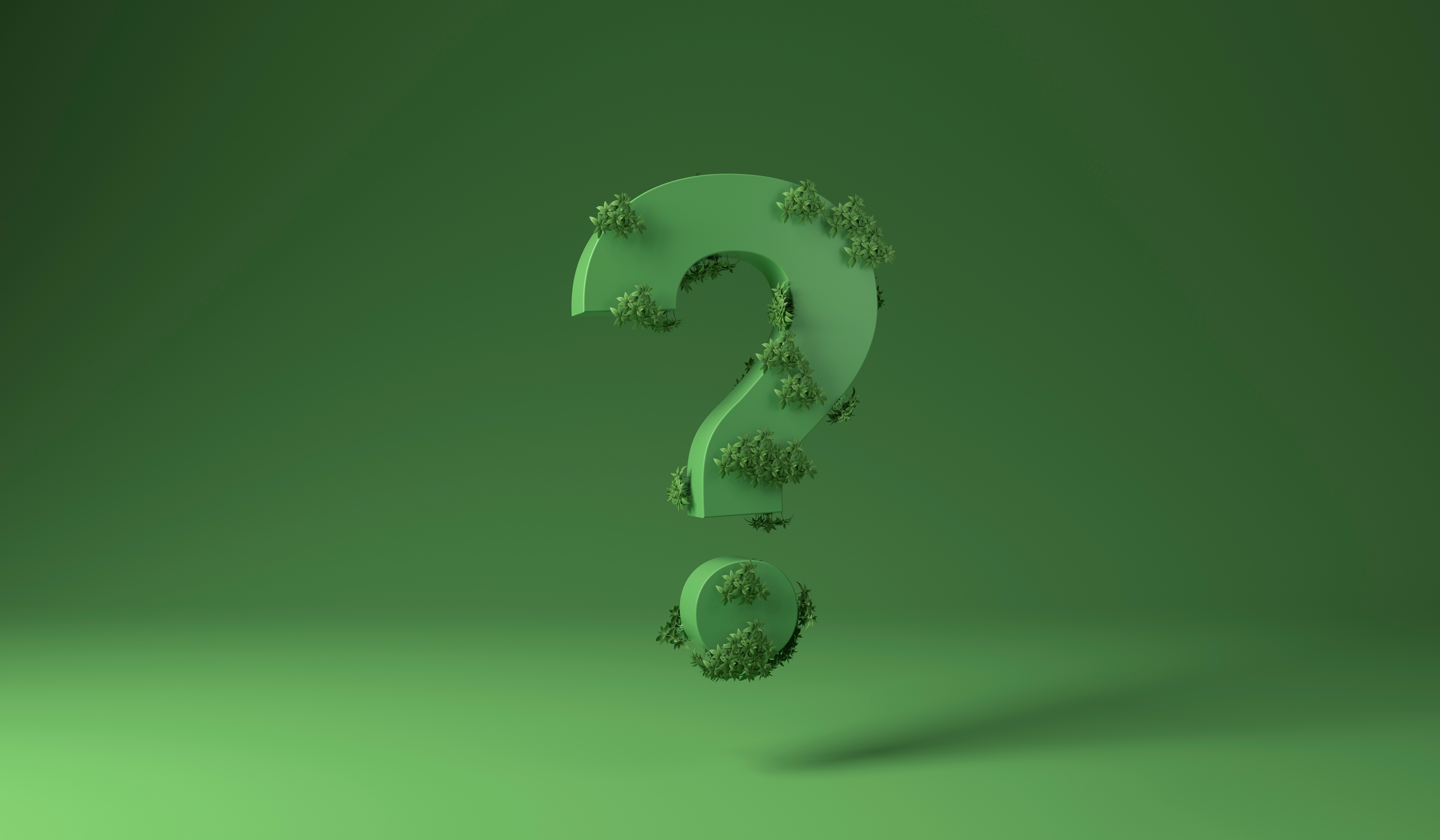